CenturionCost effective shipping to the UK, EU, Australia, Canada and the USA
Every delivery. Every customer.
That’s our mission. Mission Express.
Centurion – The E-Commerce Solution
​UK - Warehouse to Door in 2-3 working days​

EU and USA, Australia and Canada - Warehouse to door in 3-5 working days

​A reliable and trusted service ​​with managed returns/undeliverable service​​

​Technology that seamlessly links to your systems​ and keeps you in control​

​Partner with the best in class local delivery systems​ and postal authorities​

Delivery to the door with non-contact and/or Safe Place protocols​​

​SMS/Text/Email message alert sent free of charge​ (where available)​

Full list of excluded/prohibited items available on request​​

Ideally suited to standard E-Commerce items (clothing, electronics etc.)​​

​Tracked with delivery confirmation​
Centurion
The E-Commerce service from Mission Express​
Destination	1 kilo	2 kilos	3 kilos	     Delivery Aim	Free SMS/Text            Save over 50%*
				
Ireland​	£9.10	£9.10	£9.10	     3-4 days	Yes		Yes

France​	£8.90	£9.75	£10.70	     3-4 days	Yes		Yes
	
Germany​	£6.75	£6.75	£7.55	     3-4 days          Yes		Yes

USA​		£12.95	£16.55	£19.40	     3-7 days	 Yes		Yes
Excl fuel and VAT at the current rate. Volumetric calculations apply.
*Compared to Royal Mail / Parcelforce
Centurion
The E-Commerce service from Mission Express​
Destination		         Up to 2 kilos	up to 15 kilos      Delivery Aim	Free SMS/Text           Save over 50%*
UK Mainland	      £3.45	£4.90	     2-3 days	Yes	           Yes


Scottish Highlands
and Islands	          -	   	£13.70	     2-3 days	Yes	           Yes


Northern Ireland	          -    	£13.70	     2-3 days	Yes	           Yes
Isle of Wight
Isle of Man
Excl fuel and VAT at the current rate. Volumetric calculations apply
*Compared to Royal Mail / Parcelforce
Centurion
The E-Commerce service from Mission Express​
Service information:

UK and EU shipments

Maximum package weight of 15 kilos and 120 cms in length

The total of the calculation ((Parcel Width + Parcel Height) x2) + Parcel Length 
Must equal less than 245cm

Example: 32 (L) 25 (W) 30 (H)
W + H  25 + 30 = 55 (x2) = 110 (plus L) 32 = 142cms 

International Destinations: 

Maximum package weight of 15 kilos and 120 cms in length

Standard international volumetric calculations   Length x Width x Height / 5,000 cms
Cost effective fulfilment services
Additional Fulfilment (pick/pack) and Storage Services
Warehousing and storage (pallets, shelves, SKU)

We receive stock from your suppliers (or you ask us to collect), check it, and store it in our Heathrow fulfilment centre. Product barcodes and photos are all captured in our web-based system, laying the foundations for accurate fulfilment and stock control. You also have view of your stock 24/7 and can set alerts to advise when stock levels are depleted.

Pick and pack (single/multiple or bulk items)

Our platform can integrate with your sales channels, retrieving orders as they come in. Thanks to our quality checks, we pick and pack them with an industry-leading accuracy. You receive regular progress reports and can make amendments, if needed. We can also supply packaging material at cost.

Shipping (E-com Courier, Express Courier, Mail, Freight)
 
We aim to ship orders same-day via our global network of couriers. Thanks to the economies of scale we achieve – and the performance audits – you get the most time and cost-effective shipping services. We can even send shipment alerts to the receivers free of charge.

Returns management

Our pick and pack checks help eliminate returns due to incorrect or damaged items. But when they happen for other reasons, we make it easy for your customers to initiate returns while keeping you informed all the way through.
5
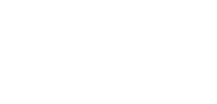 What’s it like to be a customer?
For a complete door-to-door delivery solution, use Mission Express. Their proactive, positive response and approach is refreshing in this industry.
_____

Export Warehouse Manager,
Professional Education Company
For a complete door-to-  door delivery solution,  use Mission Express.
Their proactive,  positive response and  approach is refreshing  in this industry.
Our customer service centres around collaboration and open communication. Our partnership approach works to minimise risk and maximise quality of service. 

Here’s how...
Acquiring an understanding of the customer’s business priorities

Sharing an unambiguous definition of roles and responsibilities

Regular review, including management accountability

Transparency of management information
Monitoring of work against agreed performance and quality standards
  
Contingency planning to secure continuity and consistency

Prompt and decisive action in the event of adverse operational situations

Readiness to implement changes
Export Warehouse Manager,  Professional Education Company
Our Customers
Who are our customers?
We work with all types of businesses, large and small, some of which we have partnered with for over 20 years.
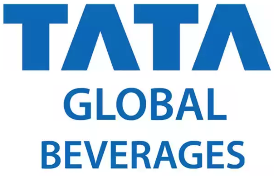 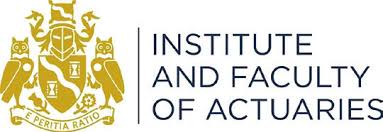 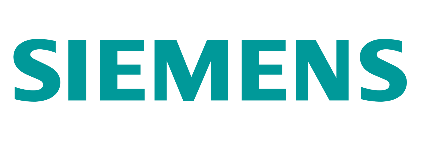 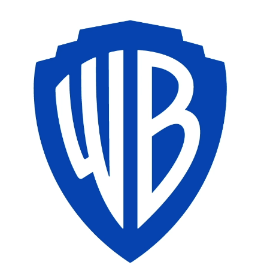 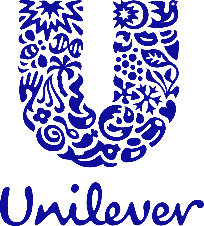 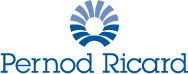 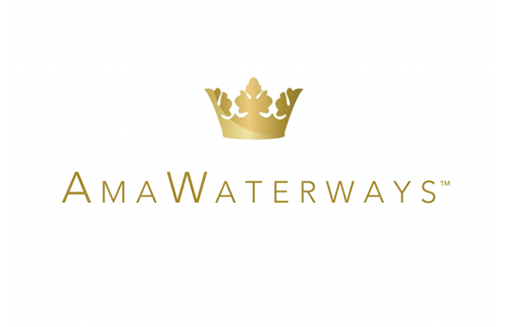 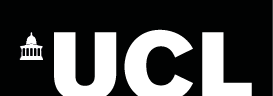 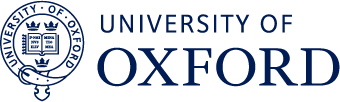 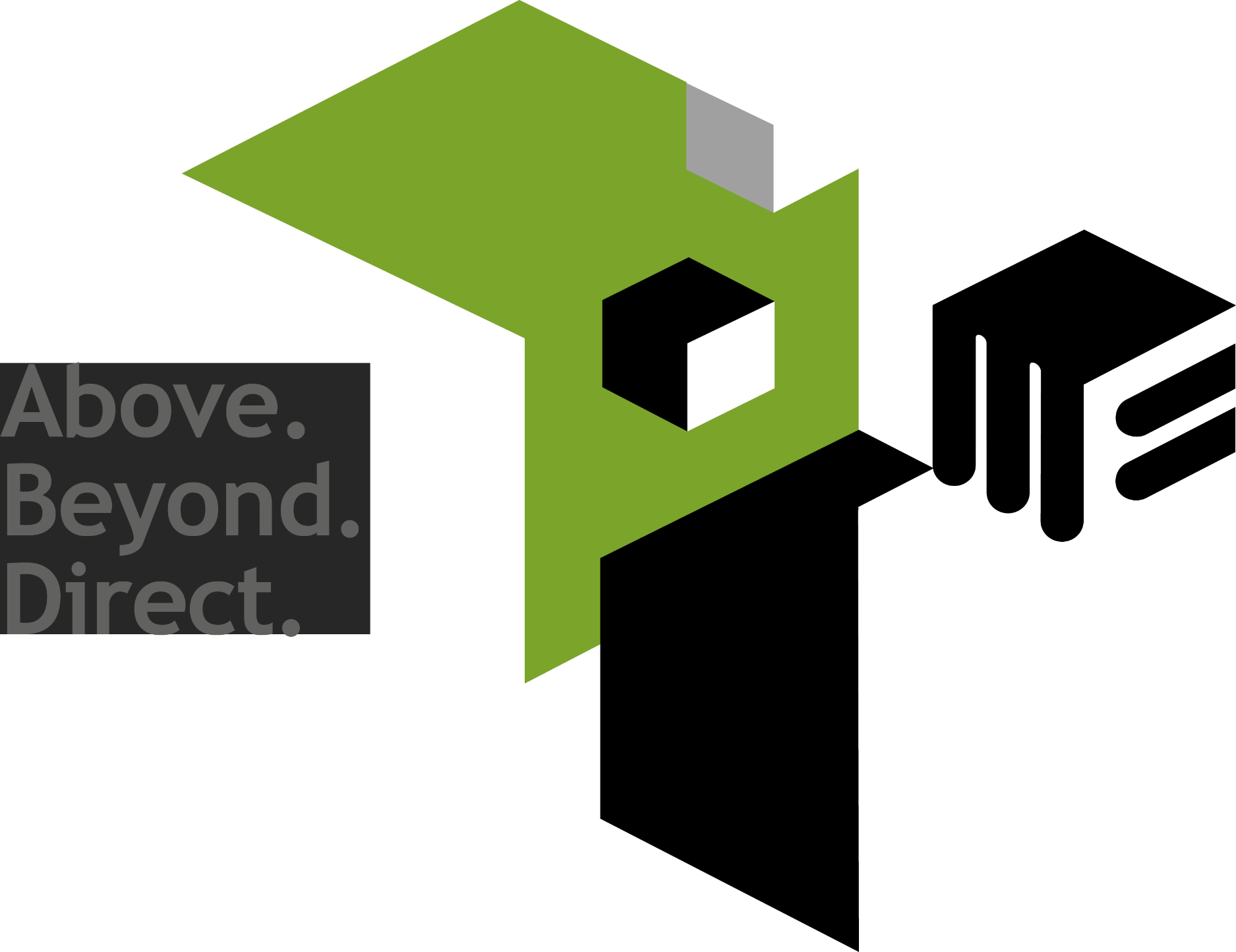 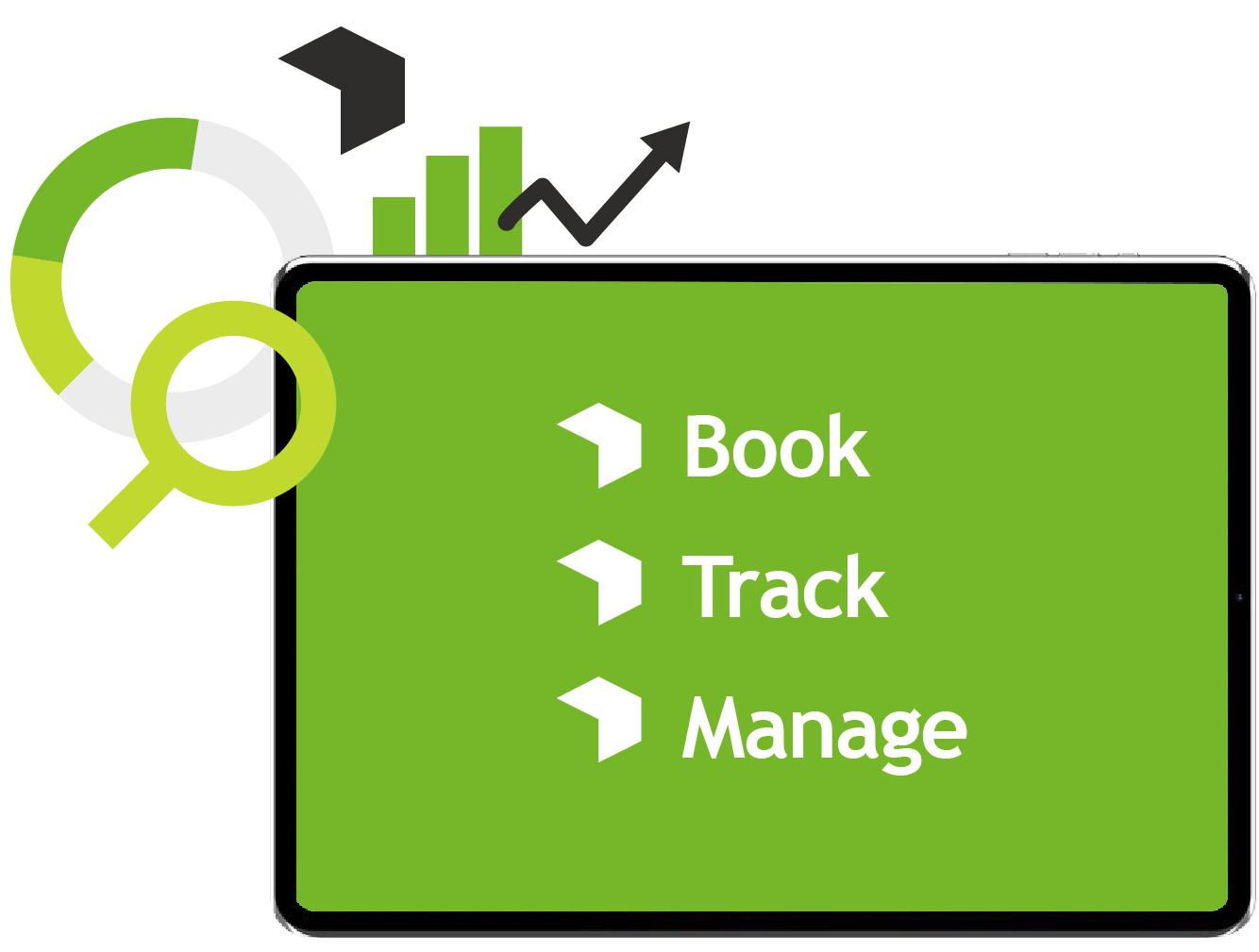 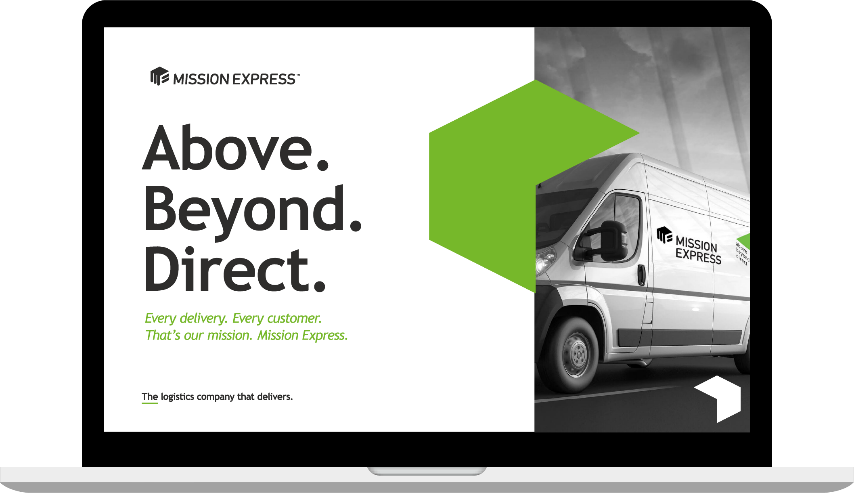 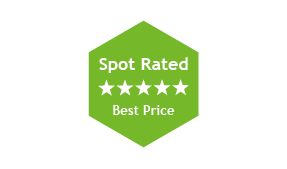 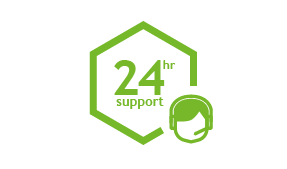 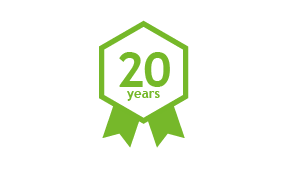 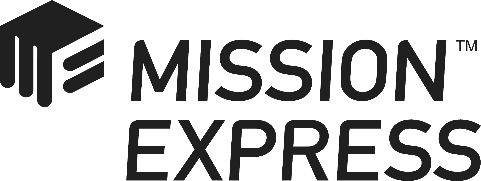 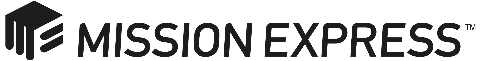